Analyse des besoins et des contraintes
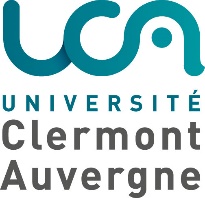 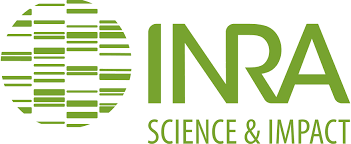 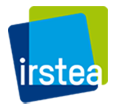 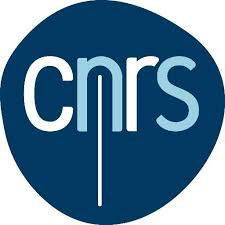 CEBA – mars 2018
CEBACloud Environnemental au Bénéfice de l’Agriculture en Auvergne
Analyse des besoins et des contraintes
CEBA – mars 2018
2
Introduction
Observatoire numérique de 
l’environnement et des agroécosystèmes en Auvergne 
pour répondre à différentes problématiques: 
scientifiques, culturelles ou socio-économiques, 
au bénéfice de l’agriculture.
3
Méthode de travail
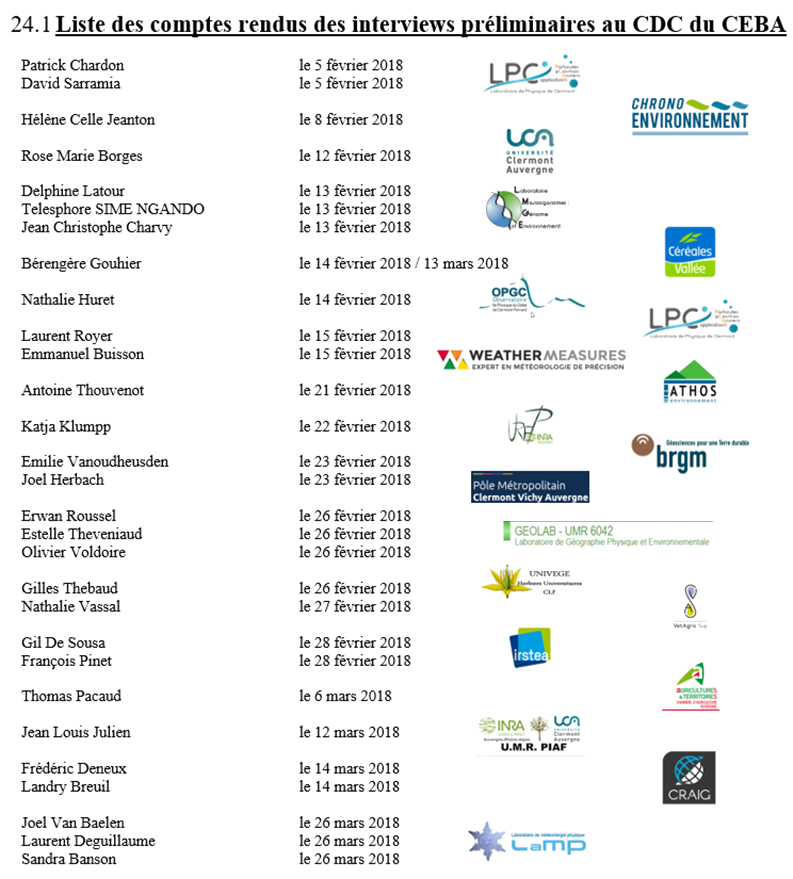 Interviews
Présentiel 
1 heure d’échange
But
Acteurs et rôles
Sources de données
Type, Volumétrie, etc.
Usages
Propriété intellectuelle
Attentes 
Contraintes
Synthétisée en CR
validés
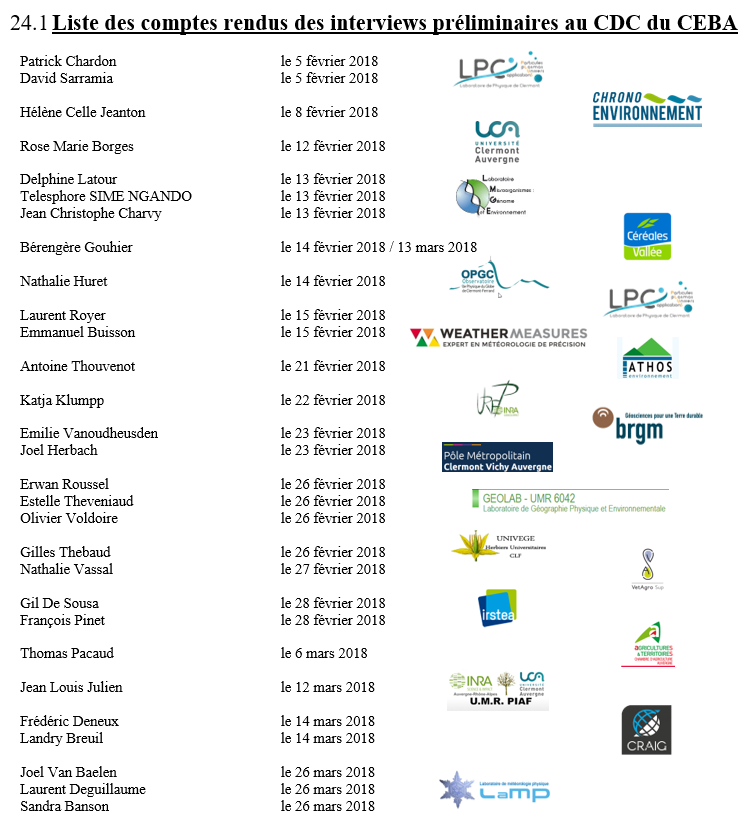 4
Analyse des besoins :acteurs et rôles
Producteur

Consommateur

Producteur/consommateur
Rôle des personnes interviewées
5
[Speaker Notes: Pour formaliser l’expression des besoins, nous avons identifié des acteurs et des rôles.]
Sources de données
Réseaux déjà existants et structurés

Flux de réseaux de capteurs

Fichiers type Excel ou CSV

Fichiers volumineux
6
Sous quelle forme les données sont-elles partagées ?
Flux de données

Fichiers

Historique 

Cartographie

Fichiers volumineux
7
Usages
Stockage

Partage 

Exploitation
8
Stockage
Stocker des flux

Stocker de la cartographie

Stocker des fichiers très volumineux

Stocker des fichiers semi-structurés (Excel, textes)
9
Partage
Partage de données normalisées

Partage de données labélisées : besoin de définir et labéliser la qualité de la donnée

Partage de données formatées : changer le format

Partage contrôlé des données : garder la donnée pour moi ou mes amis

Partage ouvert des données : mettre mes données à la disposition de tous

Partage des données internes au cloud et externes

Partage de données traçables

Partage de données historiques
10
Politiques de partage
Open Data

Partage en groupe 

Privée

Convention/pécuniaire
11
Exploitation
Découvrir des données, des fournisseurs ou des consommateurs de données

Télécharger et visualiser les données de tout type (données géoréférencées, météorologiques et cartographiques, etc.)

Traiter les données : traitements standards et à la carte
12
Synthèse globale simplifiée
13
Synthèse globale
14
Contraintes
Institutionnelles
Utilisation des ressources du mésocentre Clermont-Auvergne

Techniques
Mise à disposition des données des instruments ConnecSens
Interopérabilité avec le Laboratoire d’Innovation Territorial 
Conformité avec les standards internationaux 

Contraintes légales
Gestion de la propriété intellectuelle des données
Respect de la réglementation sur le financement des resources
15
Proposition de Calendrier prévisionnel
Validation de l’analyse des besoins : 		Fin mars 2018.

Livraison du premier cahier des charges : 	Fin juin 2018.

Validation du premier cahier des charges : 	Mi-juillet 2018.

Prototype d’évaluation technique :		Juin 2019. 

Révision  du  cahier des charges : 		Fin juin 2019.

Démonstrateur : 				Juin 2020.
16
17
CEBA – mars 2018
2018 03 27
sebastien.cipiere@uca.fr
06 71 64 49 48
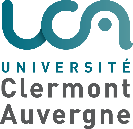 18
19
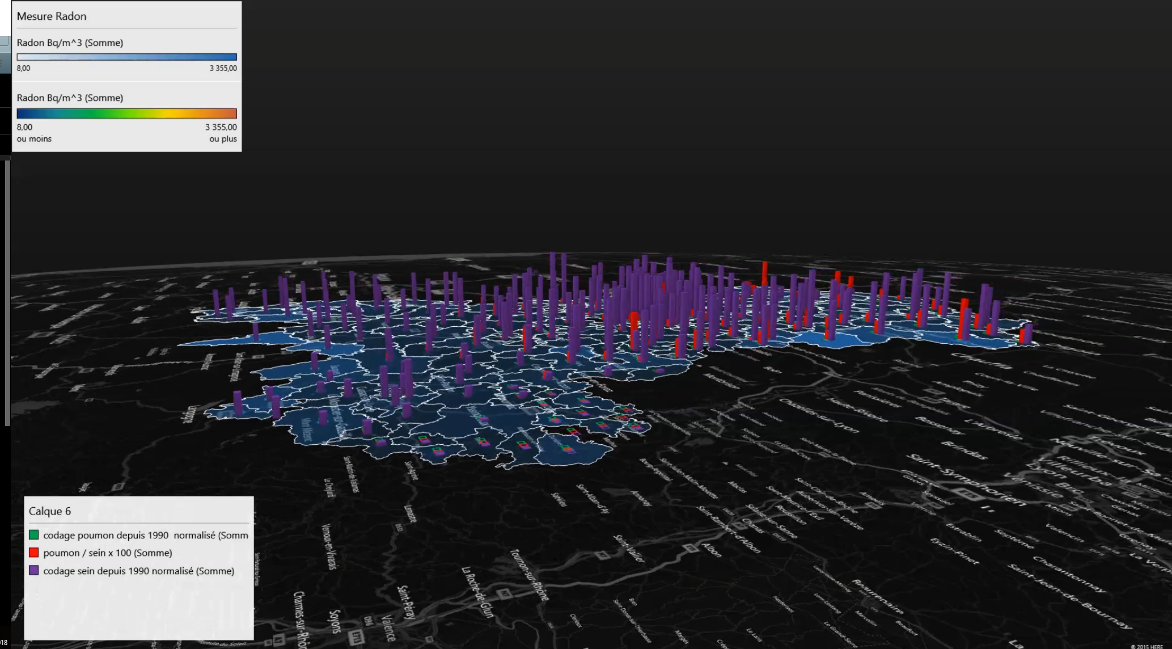 20
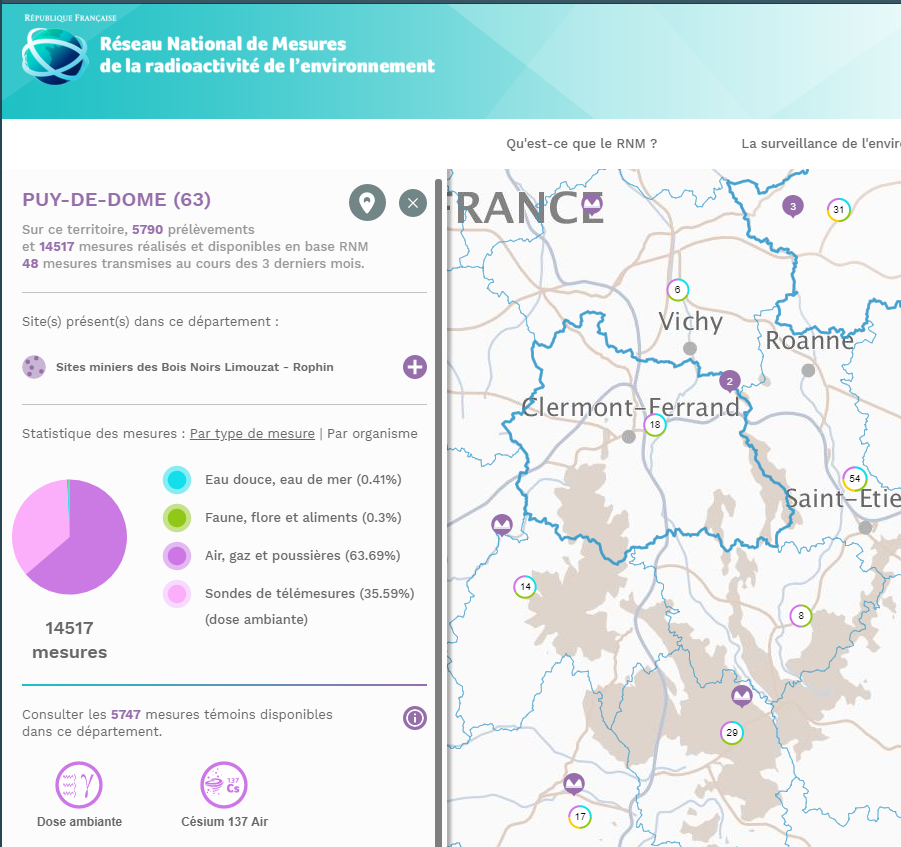 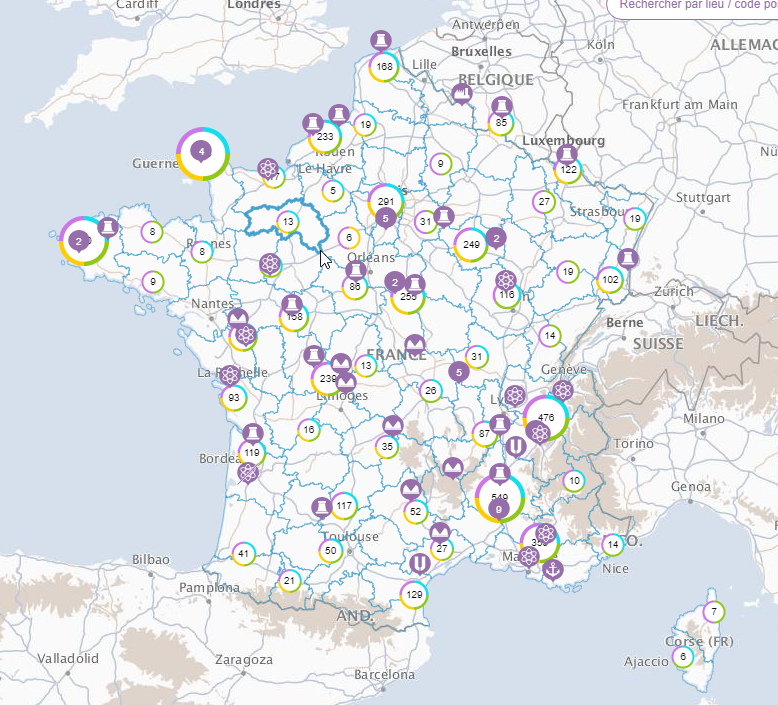 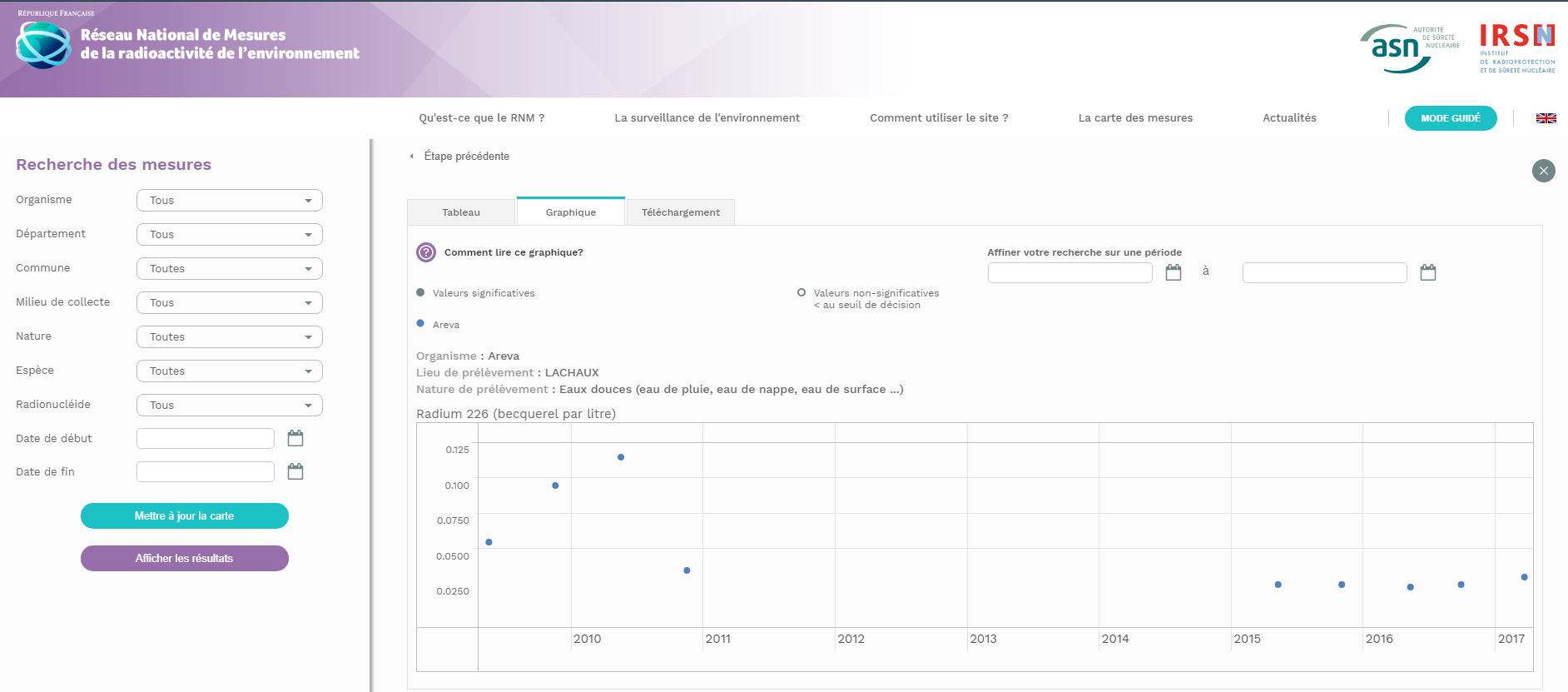 Source: https://www.mesure-radioactivite.fr/#/ mars 2018
21
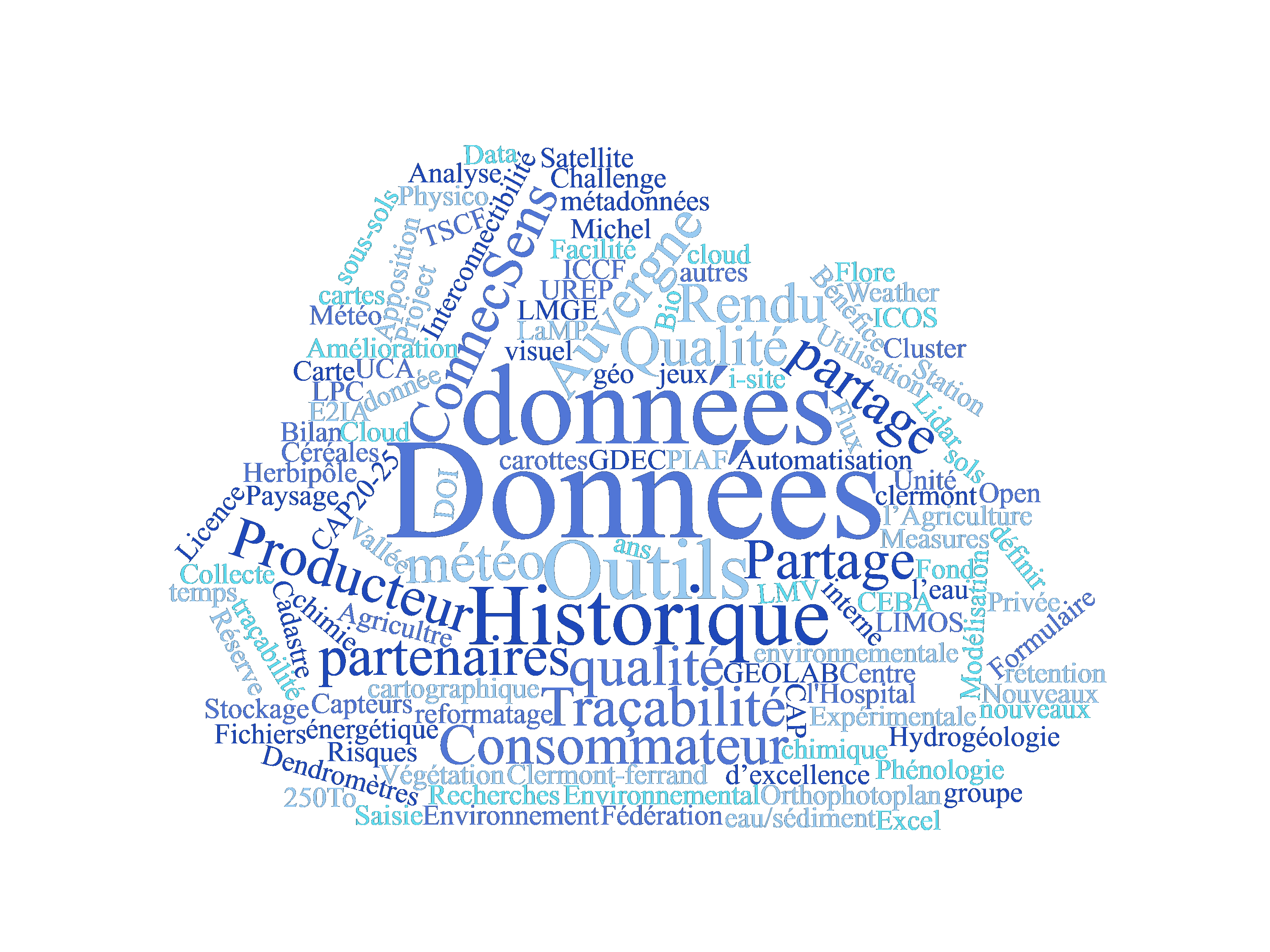 22
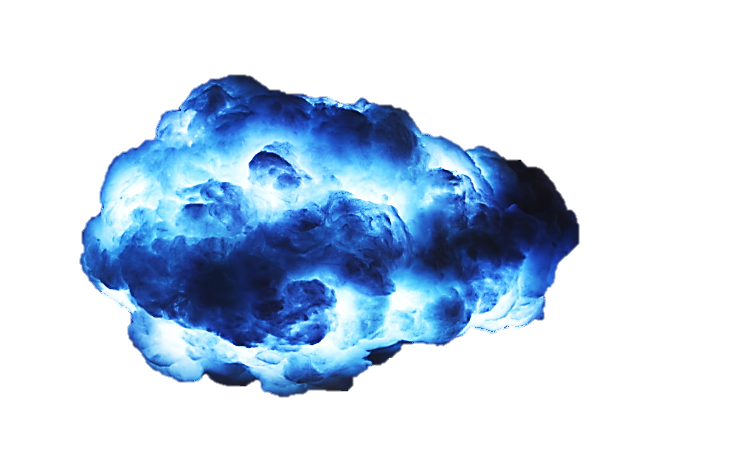 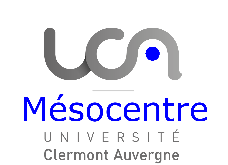 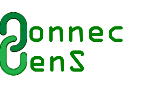 Internet
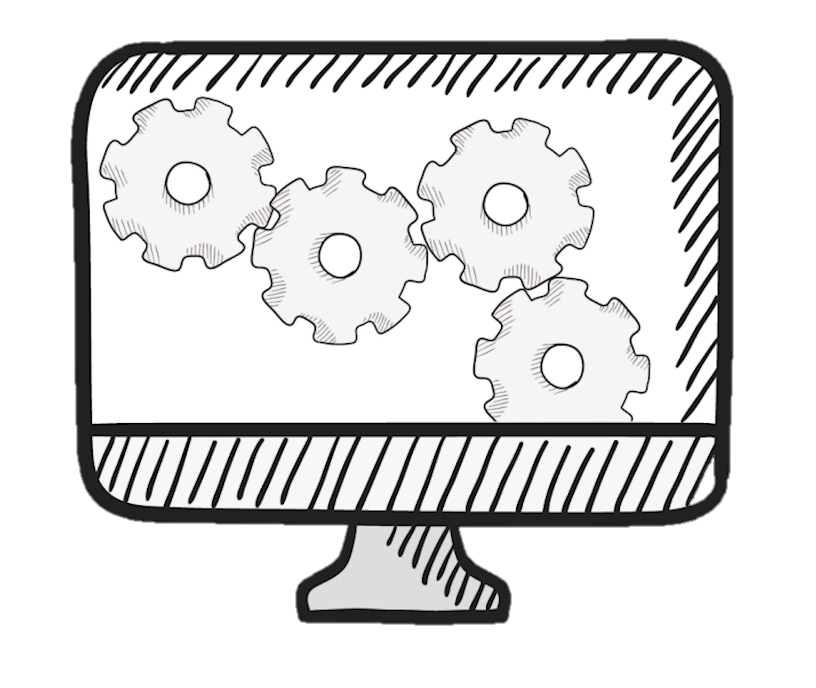 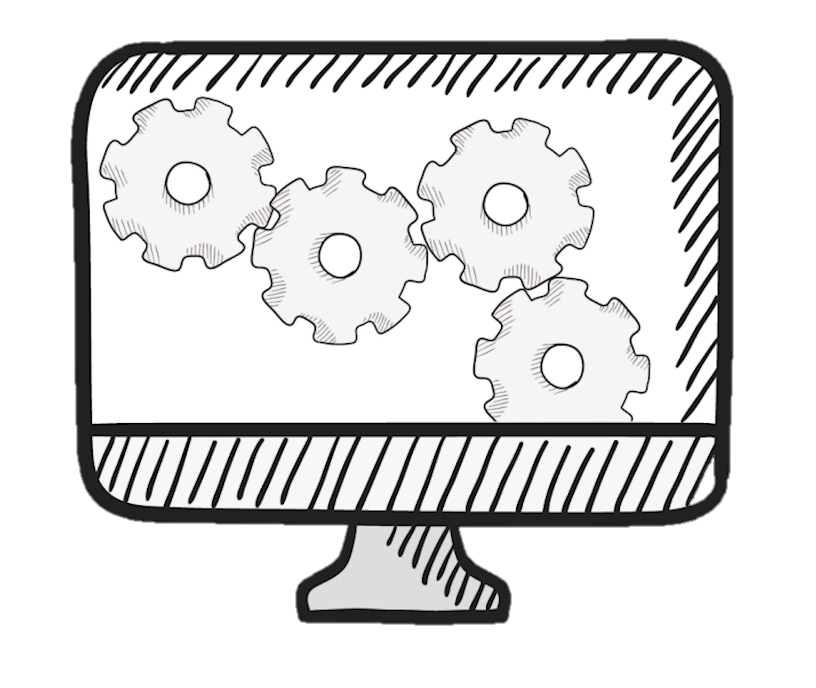 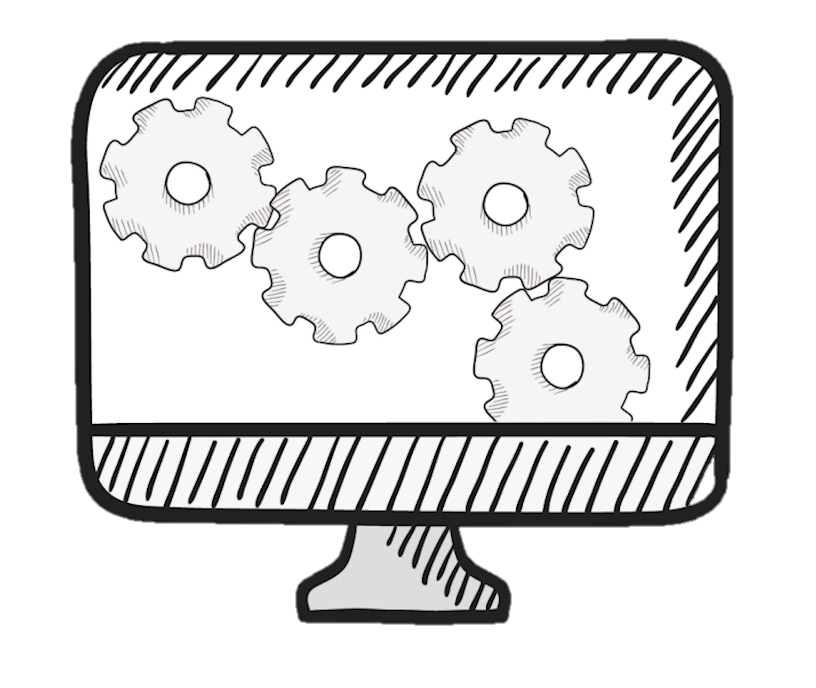 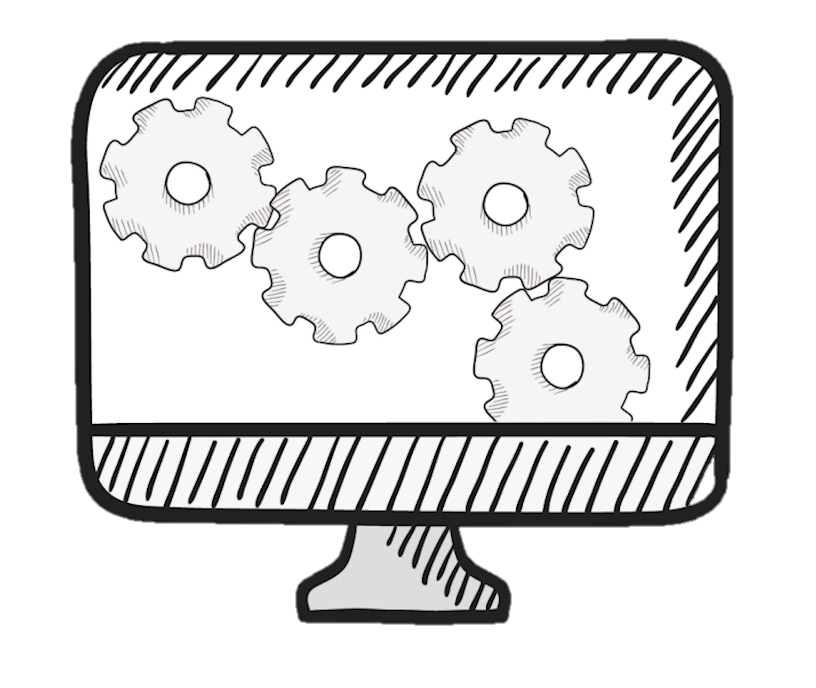 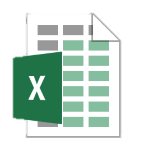 Lora Server
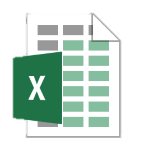 ELK
MongoDB
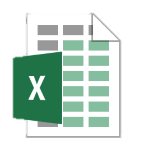 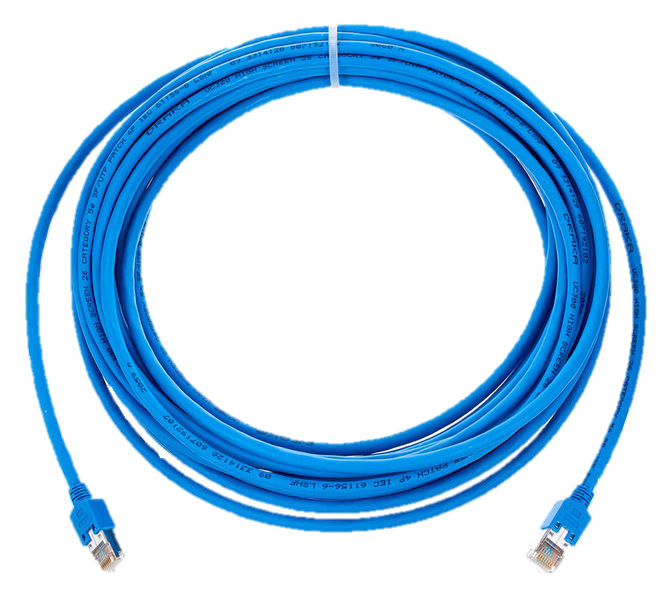 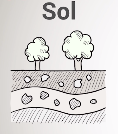 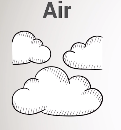 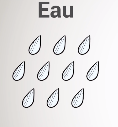 GPRS
3/4G
Pile de tests
GSM
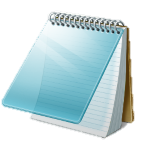 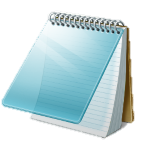 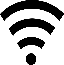 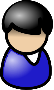 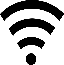 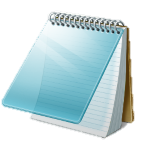 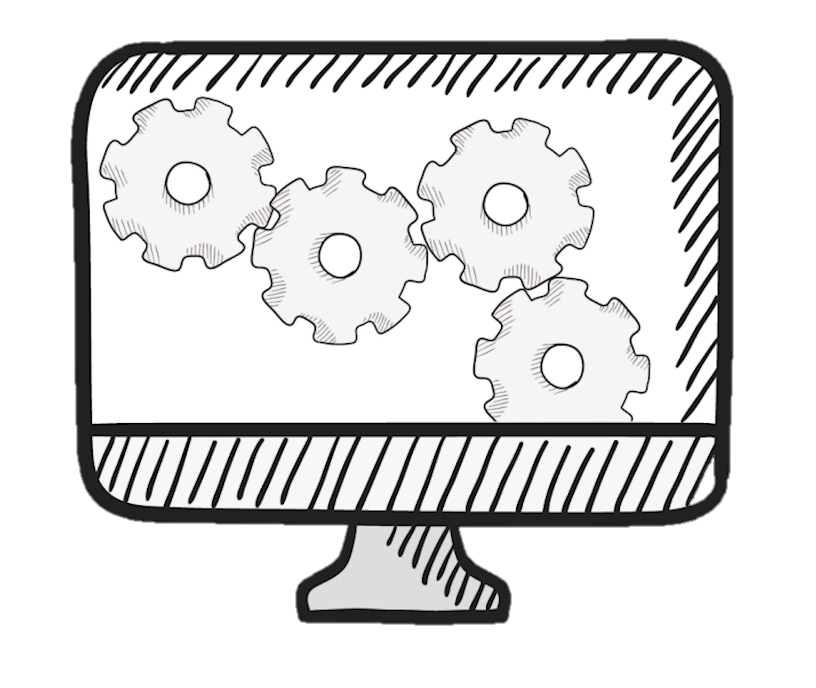 Gateway
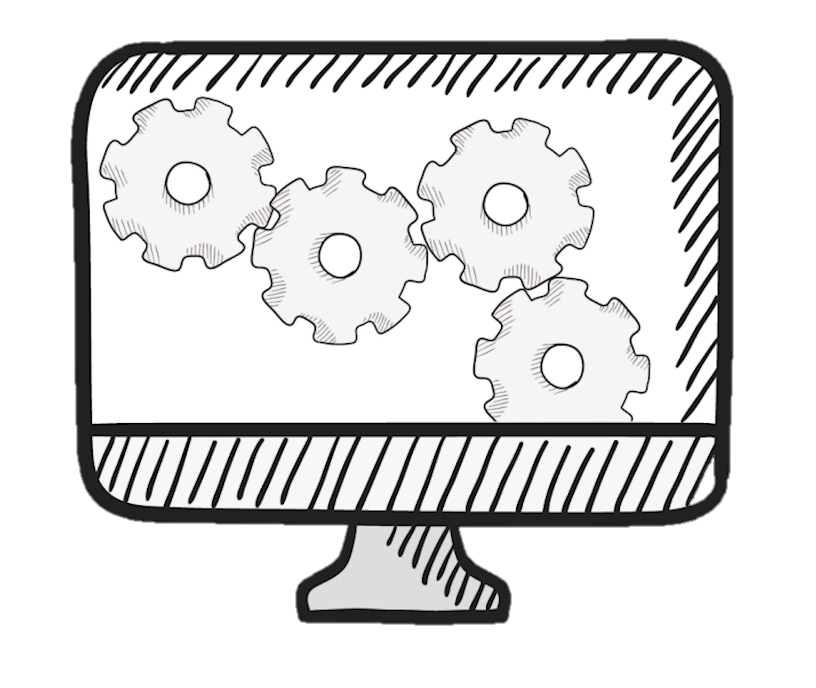 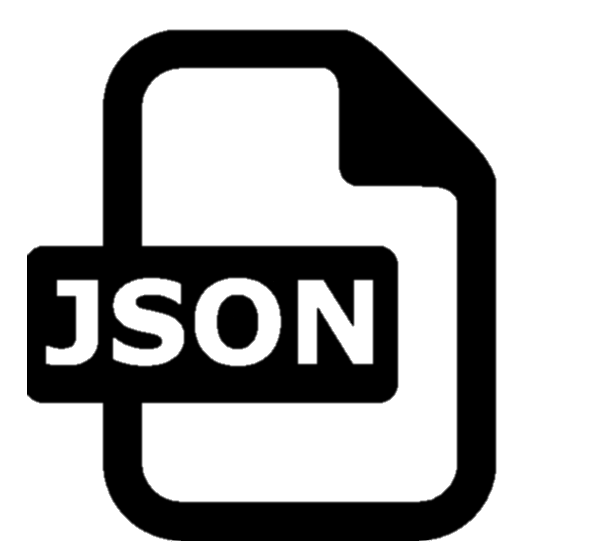 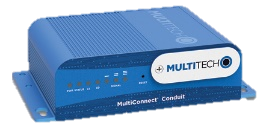 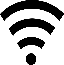 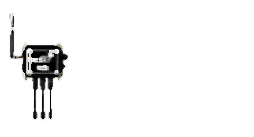 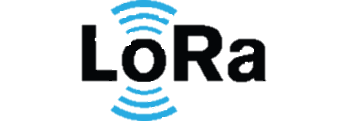 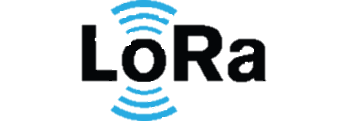 Périmètre
 ConnecSens
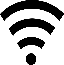 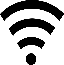 Gateway
Gateway
nœud
nœud
Kibana
CEBA
Capteurs
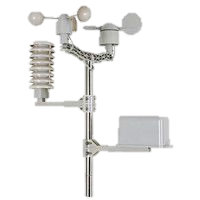 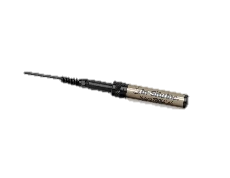 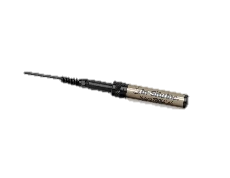 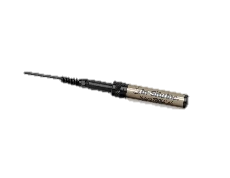 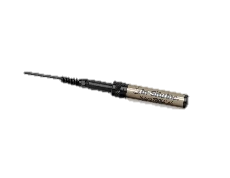 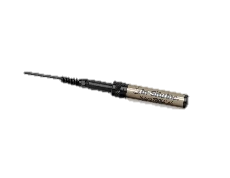 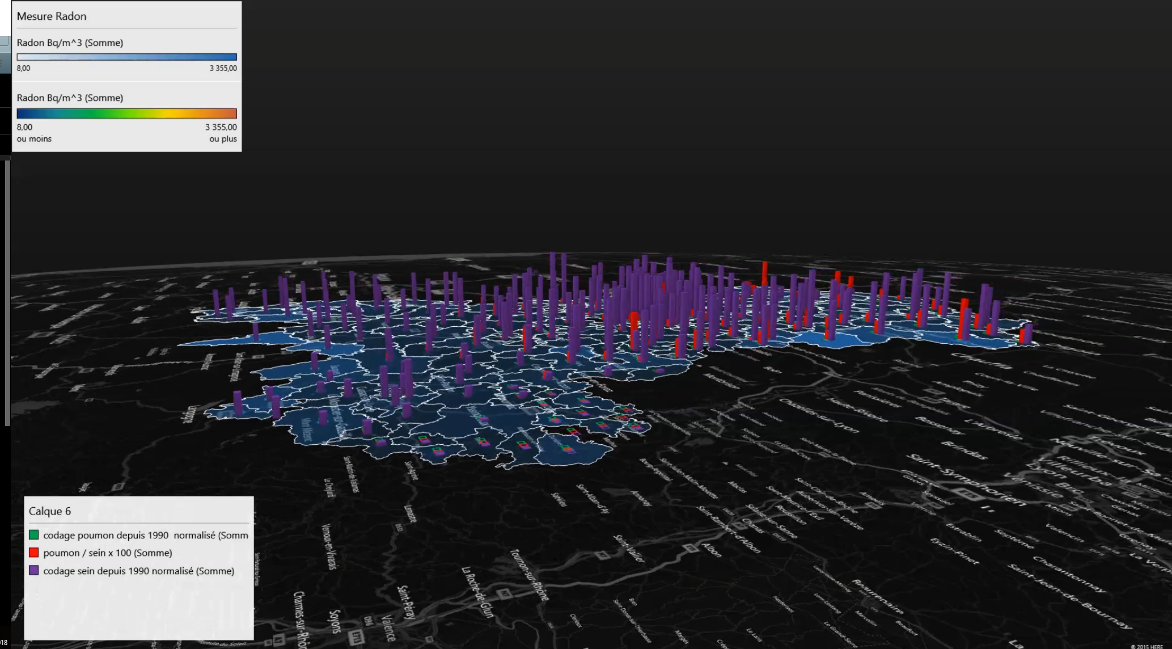 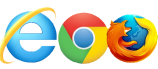 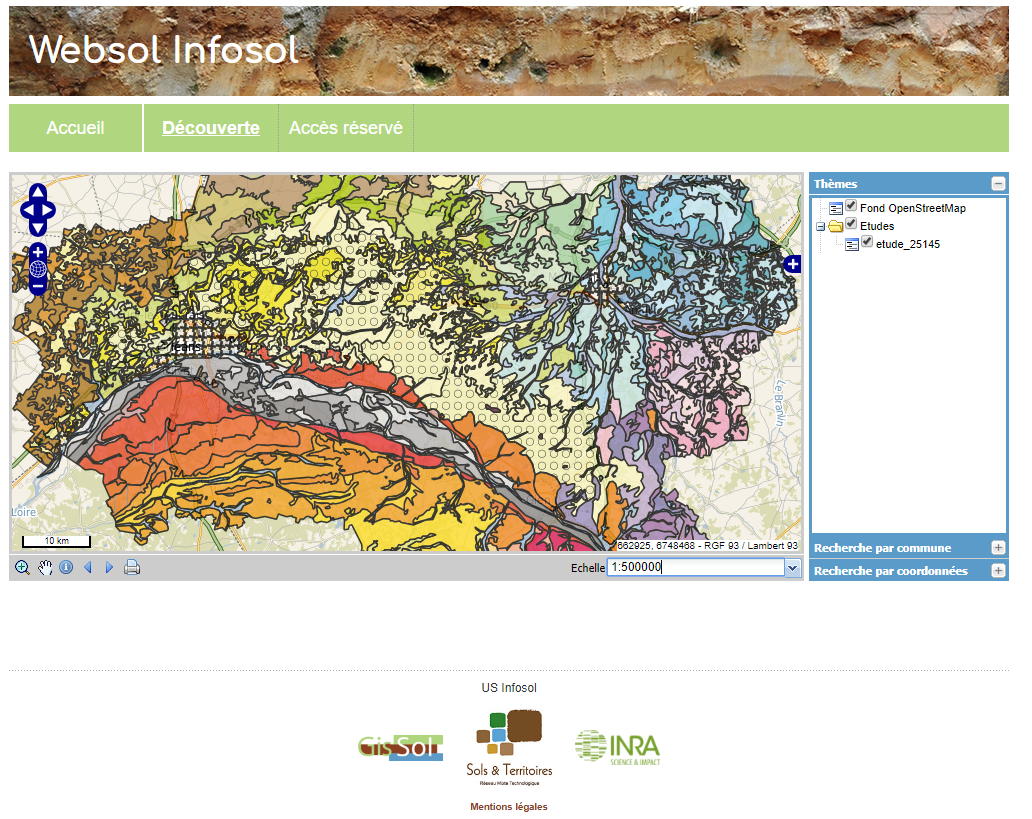 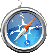 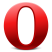 Périmètre Laboratoire
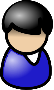 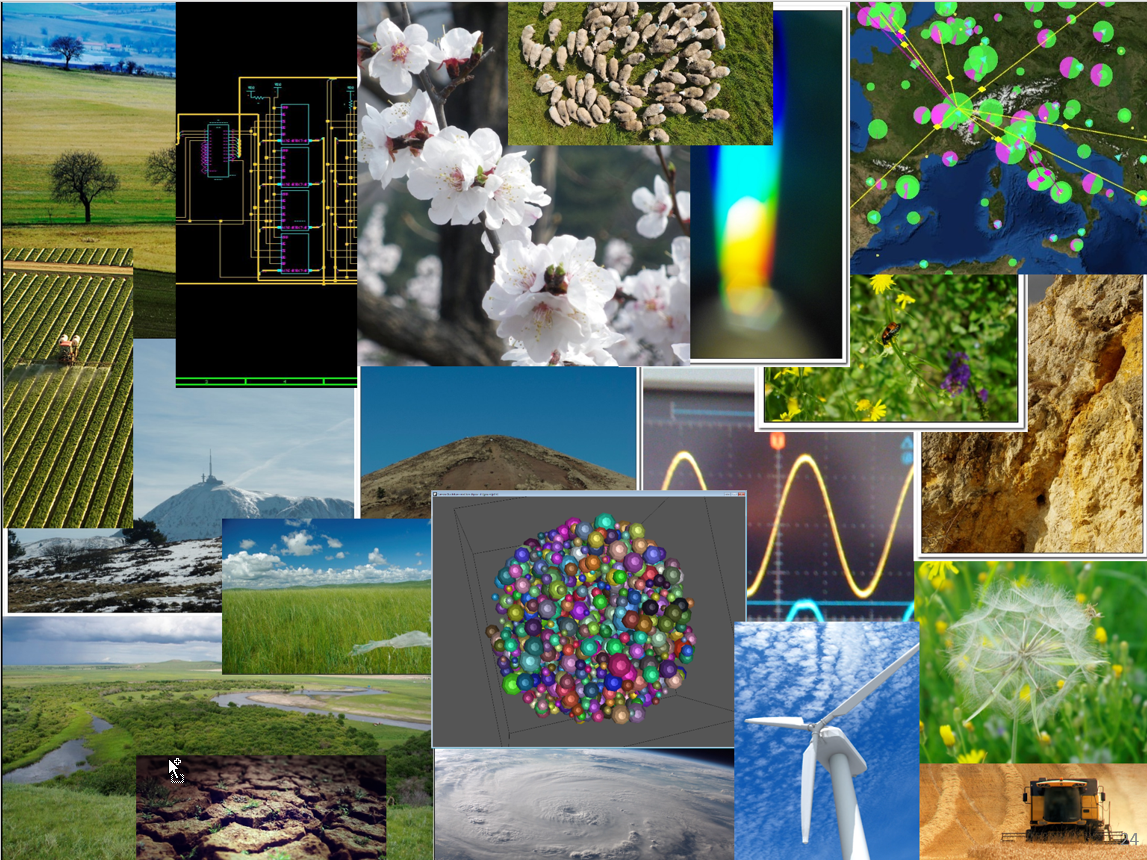 24